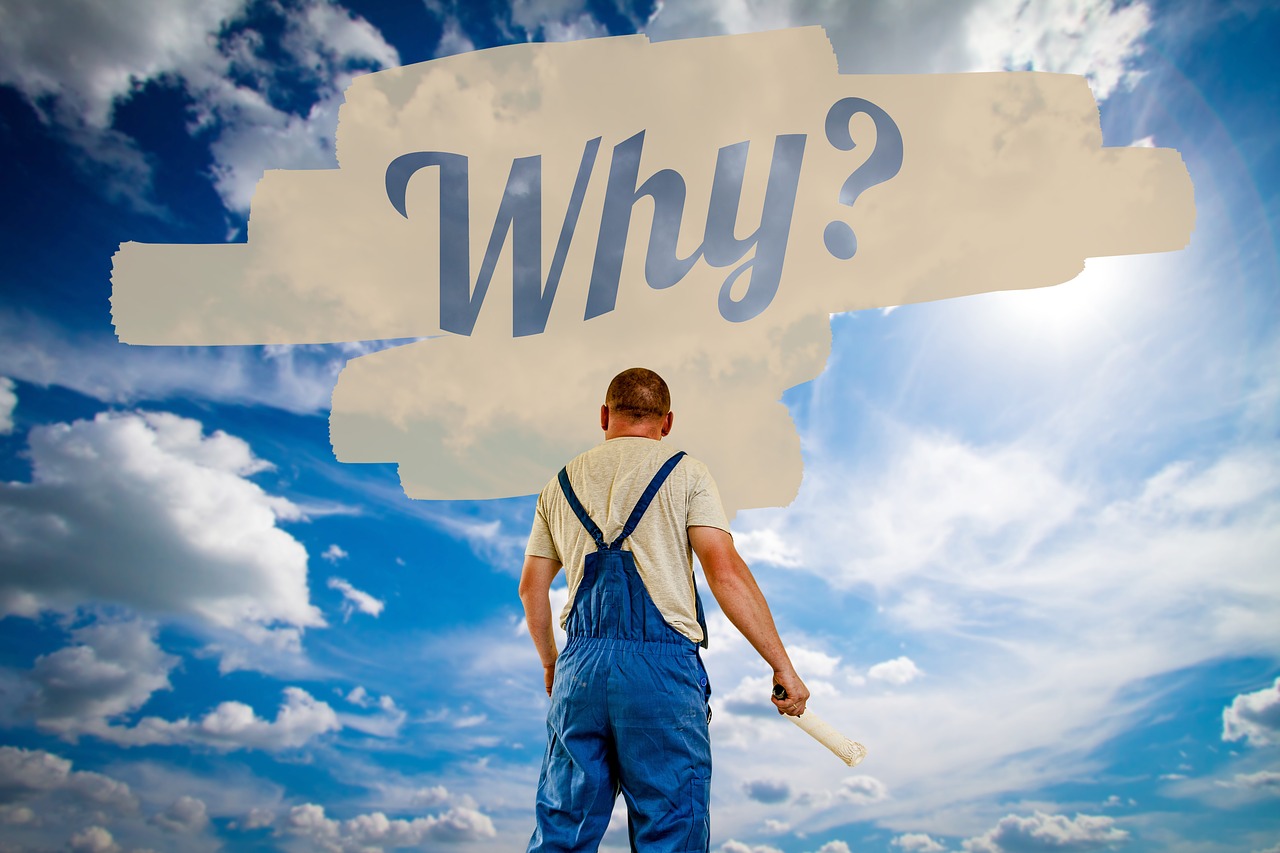 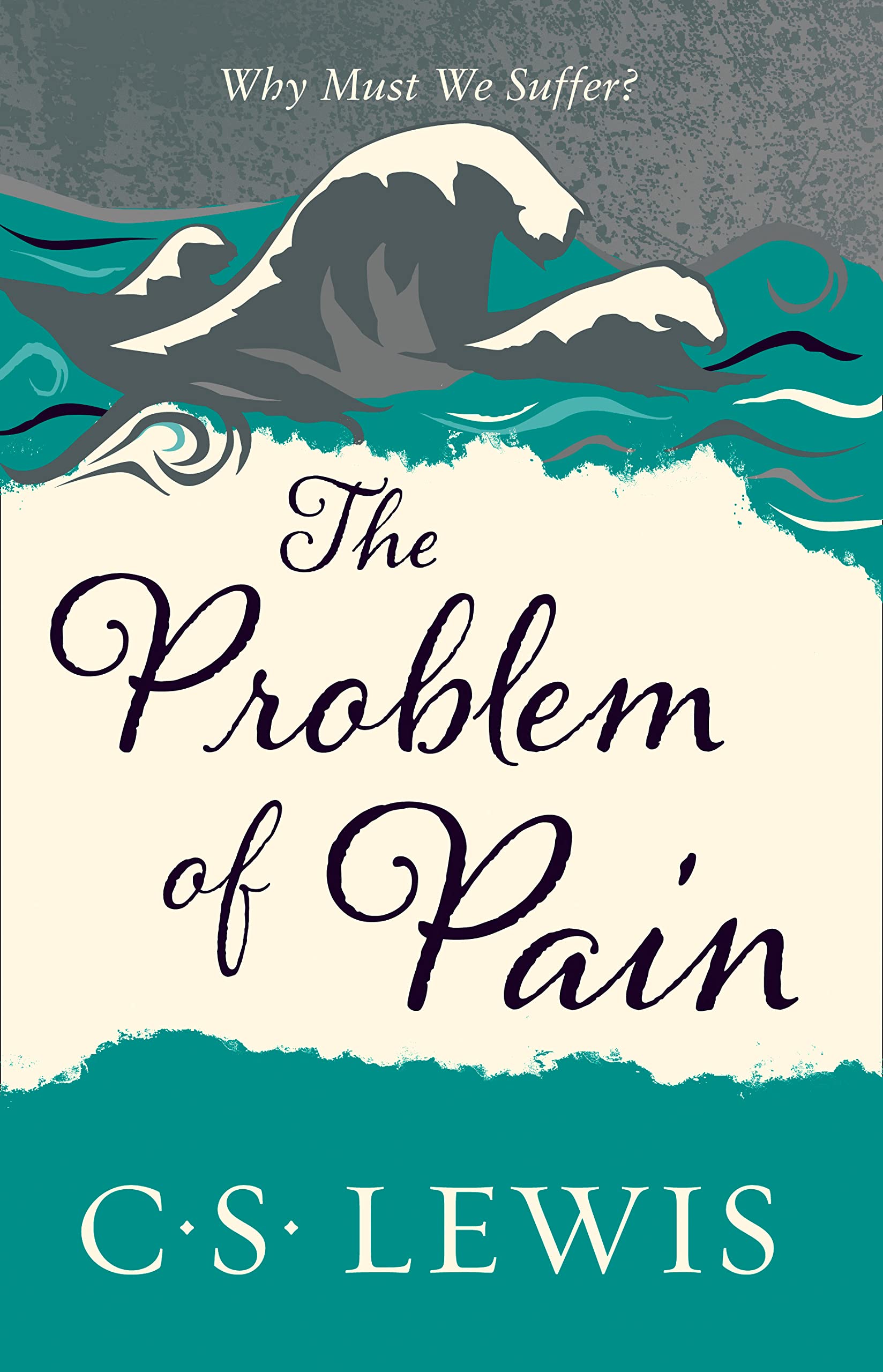 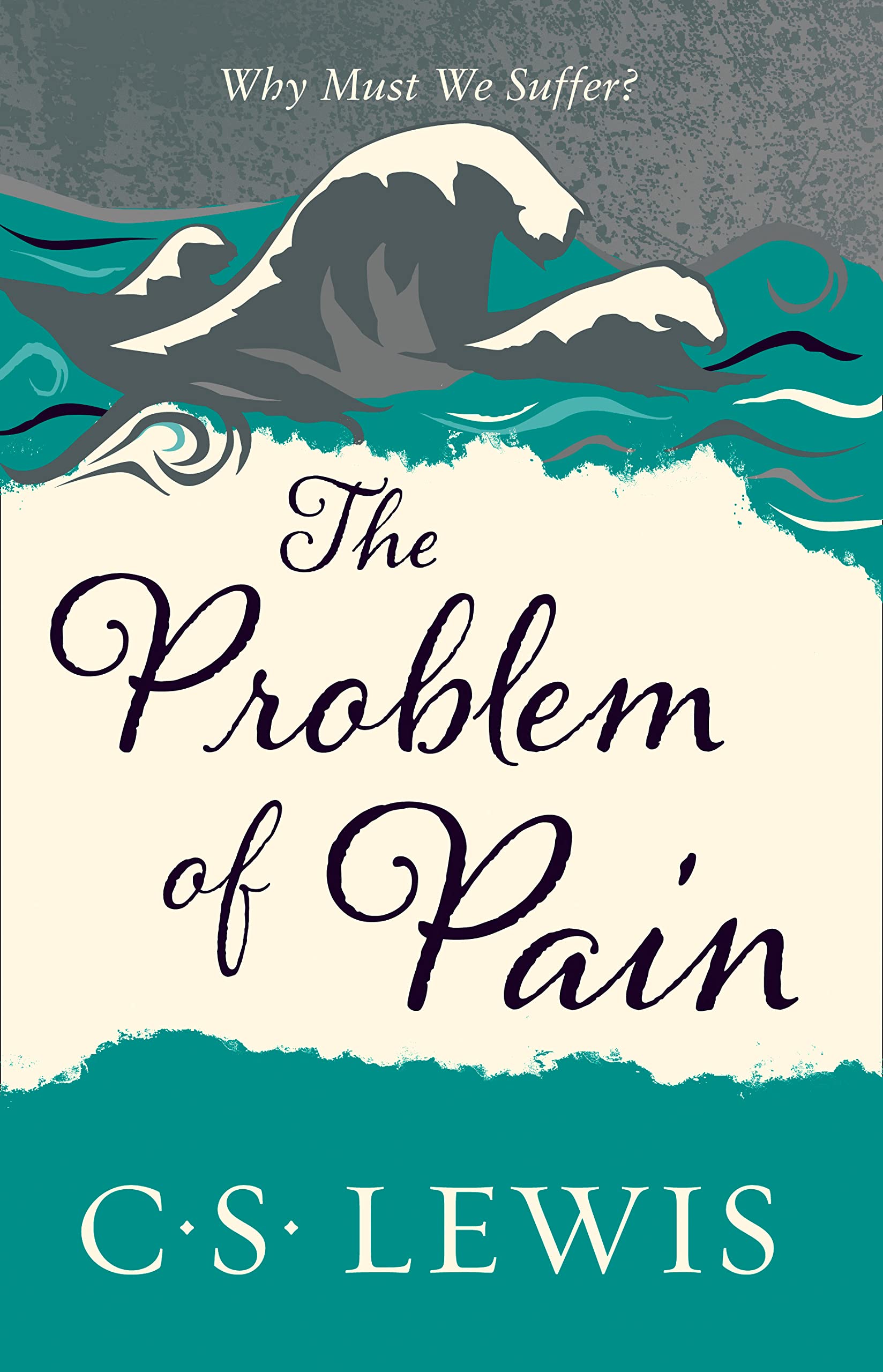 My ears had heard of you    but now my eyes have seen you.  Therefore I despise myself    and repent in dust and ashes.”
- Job 42:5-6
1.  Relationship (v.1-6)
2. Restoration (v.7-17)
2. Restoration (v.7-17)
Grace, not reward or reparation
3.  Conclusion
What characterizes your relationship with God?  Do you trust God?
My ears had heard of you    but now my eyes have seen you.  Therefore I despise myself    and repent in dust and ashes.”
- Job 42:5-6